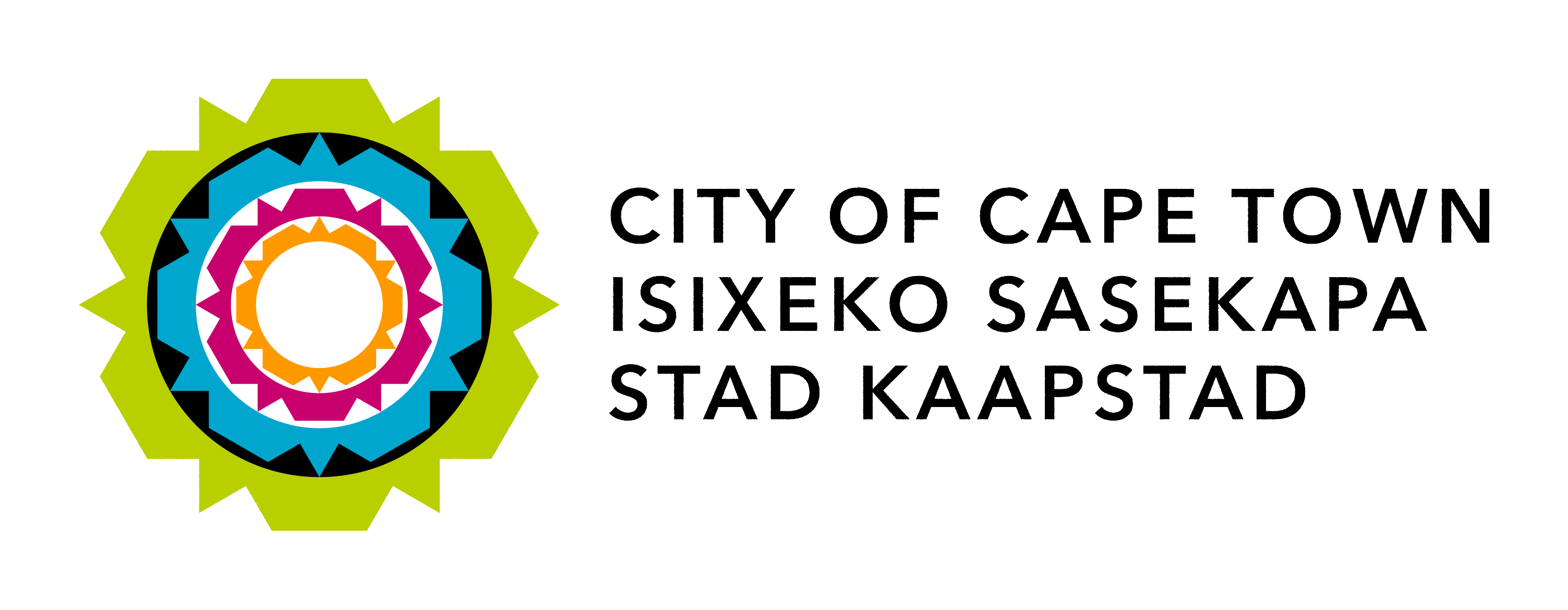 Safety & Security
Refugees/ Asylum seekers at Paint City & Wingfield
11-05-2021
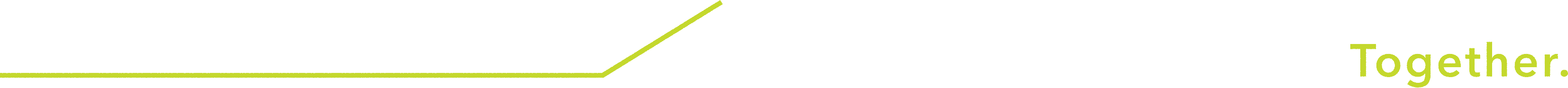 Follow up briefing on the refugees and asylum seekers at Wingfield and Paint City
The City’s participation in this process is guided by its Constitutional mandate and applicable legislation.
This intervention is under discussion, led by SAPS Provincial JOC
The City is participating with other stakeholders in a process in relation to the reintegration of the foreign nationals.
Instruction from Minister of DHA that Wingfield and Paint City will be closed on 30 April 2021
Email extract requesting the postponement of closure of Wingfield
Dear CM (City Manager), as per my Whatsapp message, the Premier,  MAYCO member JP Smith and others met with the National Minister of Home Affairs this morning (15-04-2021) and agreed on a 14 day extension  on breaking down tents etc at Wingfield. Between the Province and National we will  find a mechanism to deal with the financial implications of this. I will discuss the matter with you and provide you with a formal letter. 
Please do not proceed (with removing the tents) and inform your teams accordingly. 
Regards
Harry Malila (Director General, Western Cape Government)
PROVJOC 28 April 2021
Confirmation from all parties that they will work together in order to find a solution to the matter
DHA busy with the process in terms of documentation regarding refugees and asylum seekers and will have interventions on Thursday 2021-04-29 and on Friday 2021-04-30 at the Wingfield and Paint City sites. Those undocumented refugees will be removed from the 2 sites. 
 UNHCR is still busy with the reintegration process regarding refugees and asylum seekers and will have interventions on the mentioned days at the Wingfield and Paint City sites. They will deal with approximately 400 refugees at the Wingfield site and 120 at the Paint City Site. 
By Friday afternoon 30 April 2021, they should be in a position to indicate who of the refugees are left and who don’t want to comply with the reintegration process or the voluntary repatriation offered to them. 
City provide support services and venues. 
Any forceful removal from the tents of those who don’t want to co-operate will not be possible. This  will amounts to an arbitrary eviction which is unlawful. If the occupants agree to vacate the tents voluntarily, no eviction order will then be required. This is the ideal solution to this matter. 
 Eviction order to be applied for: Owner of land supported by all other state role players and Departments.   It is hereby requested that there need to be looked into the possibility to continue with services at the site,  due to the above operational
Feedback on the above awaited
Thank you
City of Cape Town